Scheduling Achievement Tests
Requires Pearson VUE account
No appointment necessary
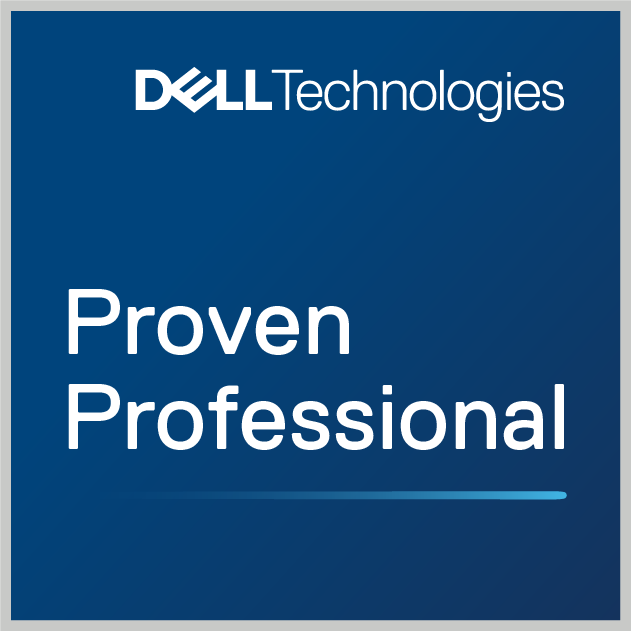 Navigate to www.PearsonVUE.com/Dell
Login or Create Account
View online exams
Select exam
Select language
Agree to Dell Technologies policies
Confirm information is correct OR
Add another Exam
When ready > Next
Submit Order
Begin Exam
Dell Learning
Scheduling an Achievement test @ Pearson VUE
Logging In
Navigate to www.PearsonVUE.com/Dell
Sign In OR Create account
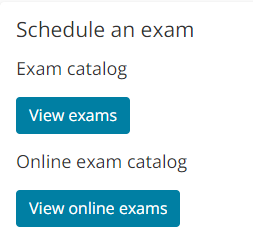 Select Exam
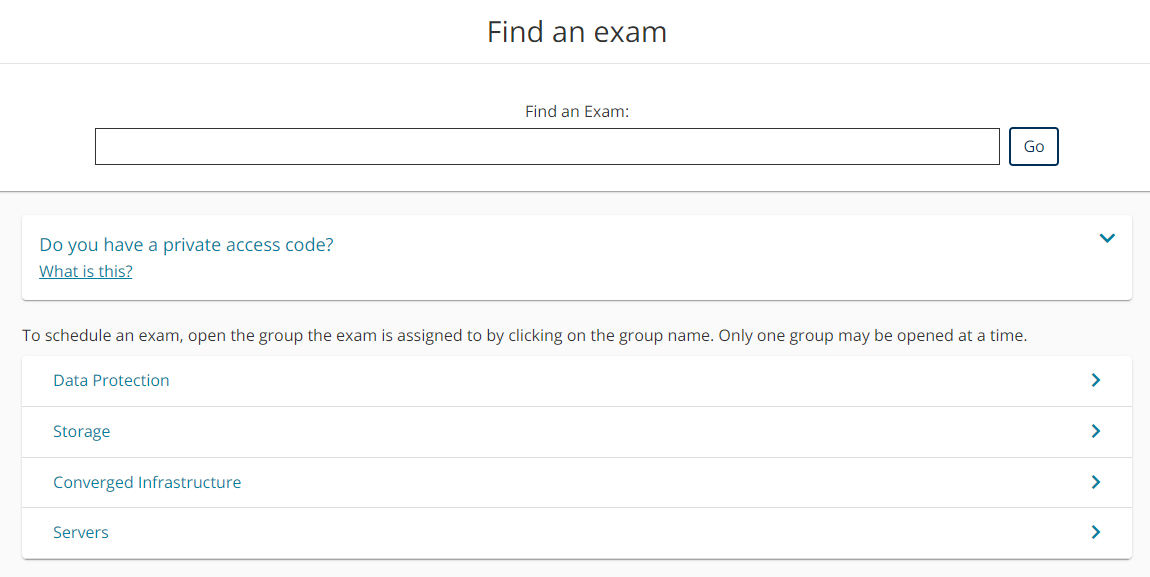 View online exams
Select exam
Search by exam name or number
OR
Expand group and select from list
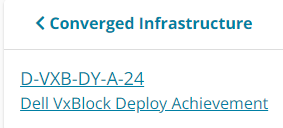 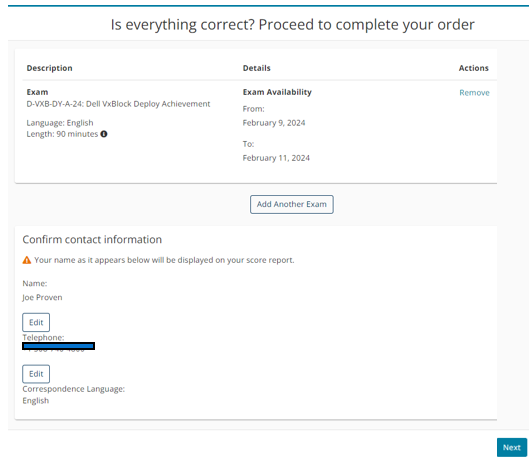 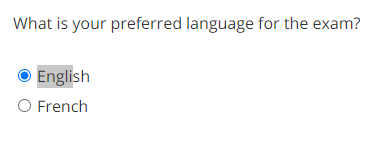 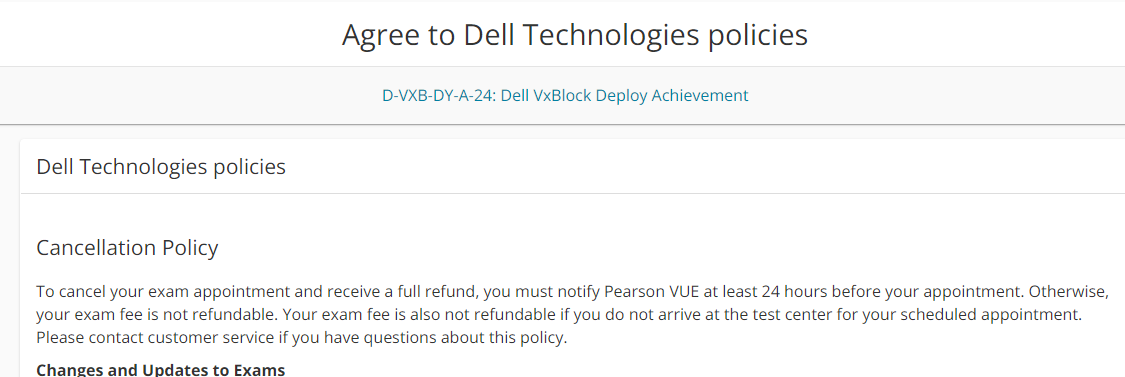 Select exam con’t
Select language (options will vary by exam)
Agree to Dell Technologies policies
Confirm information is correct OR
      Add another Exam
When ready > Next
Tests are available for 48 hours
Exam Availability can be found on the order form in the top middle
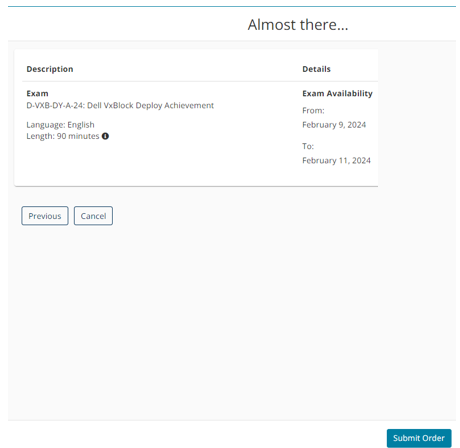 Submit Order
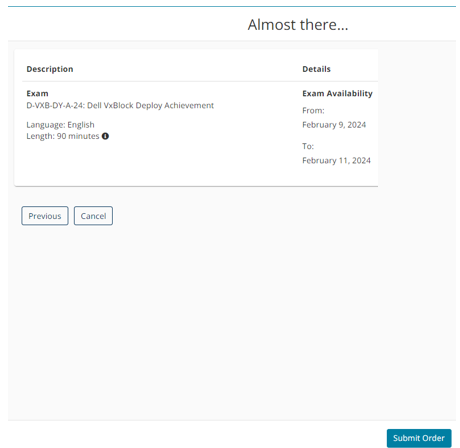 Submit order
Begin exam

Tests are available for 48 hours
Exam Availability can be found on the order form in the top middle